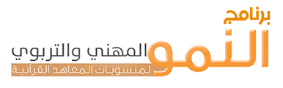 مهارات المحاسبة اليومية
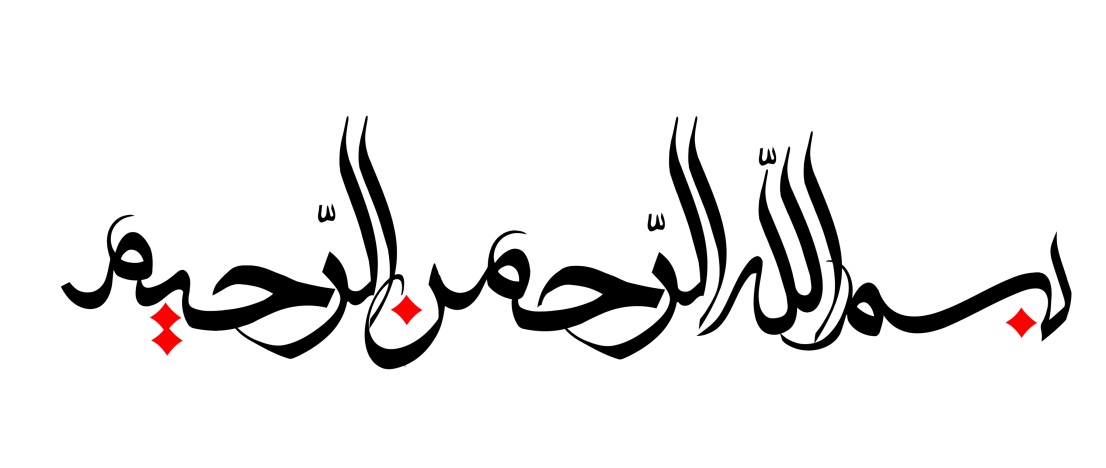 دليل البرنامج
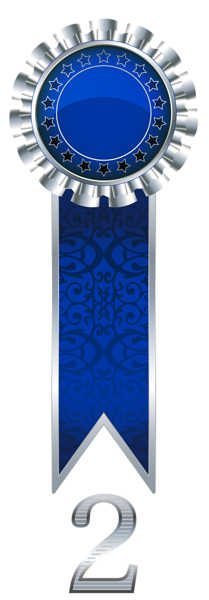 البرنامج
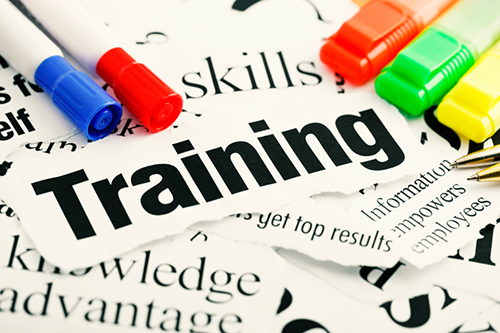 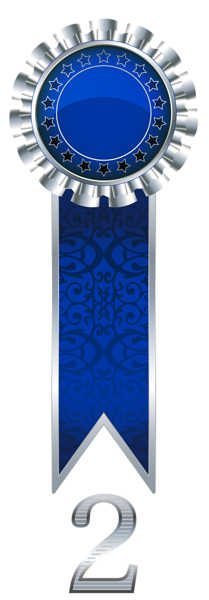 تعليمات المشاركات
مدخل للمحاسبة اليومية
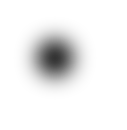 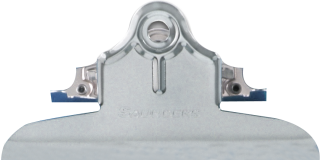 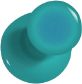 أهداف الوحدة التدريبية
أن تعرف المشاركة المقصود بالمحاسبة
أن تدرك المشاركة عناصر النظام المحاسبية
أن   تحدد المشاركة الدورة المحاسبية لمعهدها
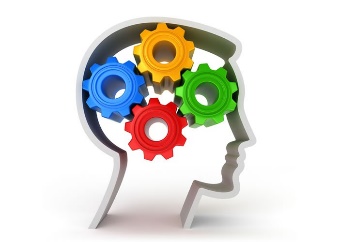 مفهوم المحاسبة: 
توصف المحاسبة بأنها لغة الأعمال حيث تقوم من خلال مجموعة من المبادئ بترجمة الأحداث والعمليات الاقتصادية في المنشاة إلى قيم مالية مفهومة لمتخذي القرارات 
تعريف المحاسبة  :
فن تسجيل وتبويب وتلخيص العمليات والأحداث التي لها طبيعة مالية وتفسير ما يُسفر عنها من نتائج وأحداث 
 عملية تحديد وقياس وتوصيل المعلومات الاقتصادية التي تمكن مستخدمي تلك المعلومات من التوصل إلى آراء وقرارات مدروسة 
 توفير المعلومات التي يمكن أن تفيد في اتخاذ القرارات الاقتصادية والتي إذا ما تم توفيرها . سوف تؤدي إلى تعظيم الرفاهية الاجتماعية
وظائف المحاسبة 
القياس: التعبير عن الوقائع بصورة كمية من خلال الإجراءات المحاسبية . 
التوصيل : عرض نتائج القياس وتوصيلها للمستفيدين من خلال التقارير المالية 
أهداف المحاسبة 
توفير المعلومات المالية لكافة المستفيدين للمساعدة في اتخاذ   وترشيد القرارات.
توفير المعلومات التي تساعد الإدارة في التخطيط والرقابة .
تحديد ممتلكات المنشاة والتزاماتها والتغيرات التي تطرأ عليها .
تحديد نتيجة أعمال المنشاة من ربح وخسارة .
المستفيدون الداخليون من المعلومات المحاسبية :
المستفيدون الخارجيون من المعلومات المحاسبية:
الأسس والمعايير المحاسبية للمؤسسات غير الهادفة للربح :
أولاً :  أساس تخصيص الأموال:
  ثانياً:  أساس الفائض والعجز :
ثالثاً:  أساس الاستحقاق
نظام المعلومات المحاسبي 
     هو نظام يجمع  ويسجل ويخزن ويعالج البيانات بهدف  تقديم المعلومات للمستفيدين منها .
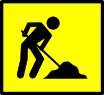 1- تحديد العمليات المالية  (المدخلات)
2- تسجيل العمليات والقيود  (الدفاتر المحاسبية)
3- إعداد المخرجات (ميزان المراجعة، القوائم المالية )
وفيما يلي عرض لدورة النظام المحاسبي التي سنعتمدها في هذا البرنامج التدريبي.
الأحداث ،
 العمليات ، 
الظروف ،
اليومية العامة
طريقة القيد المزدوج
من حـ/ …………
إلى حـ/ ………
المستندات
فواتير ، سندات الصرف، القبض
دفتر الأستاذ العام :
مدين حـ/…    دائن       مدين حـ/…   دائن
ترصيد الحسابات
ميزان المراجعة قبل التسويات
ميزان المراجعة بعد التسويات
أرصدة دائنة
أرصدة مدينة
قائمة المركز المالي
قائمة البرامج والأنشطة
قائمة الإيرادات والمصروفات
القوائم المالية
قائمة التدفقات النقدية
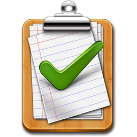 العمليات المحاسبية اليومية
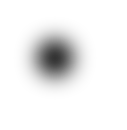 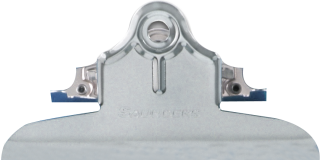 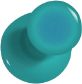 أهداف الوحدة التدريبية
أن تعرف المشاركة تحليل العمليات المالية
أن تقوم المشاركة بتحديد دليل الحسابات في معهدها
أن   تحدد المشاركة كيفية تسجيل القيود المحاسبية
أن   توضح المشاركة آلية ترحيل القيود
أن   تعرف المشاركة كيفية إعداد ميزان المراجعة
أن   تعرف المشاركة مكونات القوائم المالية ونماذجها
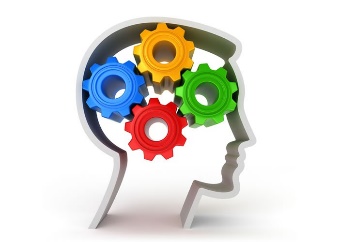 تمر عملية تحليل العمليات المالية في الدورة المحاسبية بخطوتين أساسيتين وهما/
1- تسجيل حدث أو نشاط يمكن التعبير عنه مالياً يجب أن يسجل في الدفاتر المحاسبية، ومن أمثلة العمليات المالية بالمعاهد القيام بقبض مبلغ نقدي أو شراء أصول أو غيرها.
2- الحصول على المستندات المؤيدة للعملية: ووفقاً لهذه المرحلة يجب أن تكون كافة العمليات المالية المسجلة في الدفاتر المحاسبية مؤيدة بالمستندات، كون هذه المستندات تعتبر دليل إثبات على حدوث العملية .
أهمية المستندات المحاسبية:
تعتبر أساساً للقيد بالدفاتر.
وسيلة لنقل المعلومات والبيانات داخل المعهد.
تعتبر أدلة إثبات لمختلف الأطراف وعلى وجه الخصوص عند حدوث منازعات.
الشروط الهامة التي يجب توافرها في المستندات:
سند قبض نقدي / شيك: هو وثيقة تُستخدم عند استلام المعهد لأي مبلغ نقدي أو شيك من جهة أخرى ويصرف دفتر سندات القبض عهدة عند أمين الصندوق ويكون مسؤول عنه قانونياً، ويجب أن يكون مختوماً بختم المعهد.
سند توريد إستلام مخزني: هو وثيقة تُستخدم عند استلام مواد عينية سواءً اشتراها المعهد أو تحصل عليها مجاناً.
• سند صرف مخزني: هو وثيقة تُستخدم عند صرف مواد عينية من مخازن المعهد.
سند صرف نقدي / شيك :
هو وثيقة تُستخدم عند صرف المعهد لأي مبلغ سواءً كان نقداً أو بشيك من البنك ويصرف دفتر سندات الصرف عهدة عند مختص التسجيل (المحاسب) ويكون مسؤول عنه قانونياً.
المصروفات:
الإيرادات: 
الأصول:
أ/ الأصول الثابتة (الموجودات الثابتة): 
ب/ الأصول المتداولة: 
المخزون: 
النقدية بالصندوق:
النقدية لدى البنك:
المدينون:
الدائنون: 
الفائض المرَّحل (فائض النشاط):
العجز المرَّحل (عجز النشاط): 
العهدةُ : 
السُلفة : 
دليل الحسابات:
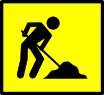 يعتبر دليل الحسابات أحد الركائز الرئيسية التي يرتكز عليها النظام المحاسبي، حيث يتكون من بيان بمكونات أسماء وأرقام الحسابات التي يتألف منها النظام المحاسبي، ويقدم حصراً شاملاً لجميع الحسابات التي توجد بالمعهد مع تصنيف هذه الحسابات في مجموعات متجانسة وترميزها بما يسهل عملية التعرف عليها ويقسم الدليل إلى: حسابات رئيسية وفرعية  وتحليلية.
تقسيم دليل الحسابات
إن تسجيل العمليات المالية في دفتر اليومية يوفر سجلاً شاملاً لكل عمليات المعهد حسب ترتيبها زمنياًً.  
وتمر عملية تسجيل القيود بخطوتين هما/
تسجيل قيود اليومية.
ترحيل القيود إلى دفتر الأستاذ.
الشكل التالي يوضح عملية التسجيل المحاسبي.
دفتر اليومية
1
التسجيل المحاسبي
دفتر الاستاذ
المستند المالي
(سند قبض، سند صرف
2
المنطق الذي يقوم عليه نظام التسجيل المحاسبي هو القيد المزدوج، يقوم نظام القيد المزدوج على أساس أن لكل عملية مالية طرفين: طرف مدين يشمل حساباً أو أكثر، وطرف دائن يشمل حسابا أو أكثر ويتساوى مبلغ المعاملة في كلا الطرفين.
 فطالما أنها عملية مالية فلا بد من وجود طرفين يتم التبادل فيما بينهما، وهذا التبادل في مجال المحاسبة  ينصب على مبادلة قيمة، أي مبادلة أشياء سلع أو خدمات يمكن تقييمها بالنقود، وهنا ينصب اهتمام المحاسبة على تتبع حركة هذه القيمة المتبادلة بين الطرفين، المعهد كطرف، والغير كطرف آخر. وعليه فإن أي عملية مالية يتأثر بها طرفان بنفس المبلغ مثلا شراء مواد نقداًً يؤدي إلى زيادة المخزون ونقص الصندوق.
تسجيل الدائن والمدين
وبالإمكان وضع قاعدة عامة يتم السير عليها عند تسجيل العمليات المحاسبية كمايلي/
لأصول، المصروفات، الخسائر، المسحوبات تكون مدينة إذا حدثت زيادة بها وتكون دائنة إذا حصل نقص بها. 
حقوق الملكية (صافي الأصول)، الالتزامات، الإيرادات، الأرباح، المنح تكون دائنة إذا حدثت زيادة بها وتكون مدينة إذا حدث نقص بها.  
الجدول التالي يوضح ذلك
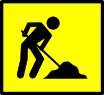 ويقصد به ترحيل وترتيب للبيانات التي سبق إثباتها بدفتر اليومية وتصنيفها في مجموعات متجانسة بحيث تعبر كل مجموعة منها عن معلومات ذات طبيعة واحده خاصة بشيء واحد ويتم ذلك بالترحيل من دفتر اليومية إلى الحسابات المختصة بدفتر الأستاذ العام .
يعطى لكل حساب فرعي في دليل الحسابات صفحة على الأقل حيثُ يكتب إسم الحسابات في رأس الصفحة، وبالتالي فهو يعطينا حركة كل حساب فرعي في المعهد، ويتم فيه ترحيل كل عملية إلى الحساب الخاص بها من واقع السندات، كما يتم فيه عملية تحديد رصيد كل حساب فرعي، ويساعد في التأكد من صحة البيانات عند مطابقة مجموع الحسابات الفرعية لكل حساب رئيسي مع المجموع المبين في اليومية العامة.
نموذج
حساب / إيرادات النشاط: يفتح هذا الحساب لغرض تسجيل إيرادات المعهد نتيجة لممارسة نشاطه ومن خلال هذا الحساب يستطيع المعد معرفة مقدار الإيرادات وعلى مستوى كل بند .
حساب / مصروفات الدورات التدريبية : يخصص هذا الحساب لتسجيل الأنشطة المتعلقة بالتدريب في المعهد.
نموذج دفتر الأستاذ العام
ميزان المراجعة : هو كشف أو قائمة بجميع الحسابات الظاهرة في سجل الأستاذ العام وأرصدة تلك الحسابات مدينة أو دائنة .
يعتبر ميزان المراجعة الخطوة التمهيدية الأولى لإعداد القوائم المالية يتم عمل ميزان المراجعة بطريقتين بطريقة المجاميع والأرصدة والذي يؤخذ من دفتر الاستاذ العام ومن ثم يتم عمل التسويات الجردية ومن بعدها إعداد الميزان النهائي ومن خلاله يتم عمل قائمة الدخل (إيرادات – مصروفات) وإظهار نتيجة قائمة الدخل من ربح أو خسارة ثم إضافته على الميزانية ( أصول = خصوم + حقوق الملكية )
بعد ترحيل وتسجيل العمليات المالية في دفتر اليومية وترحيلها إلى حساباتها المختصة بالدفتر الأستاذ فإنه يمكن إيجاد رصيد كل حساب من هذه الحسابات ويقصد برصيد حساب معين هو الفرق بين الجانب المدين والدائن الحساب في تاريخ معين وهو تاريخ الترصيد ويتم تحديد طبيعة الرصيد ومسمياته وينقل إلى الطرف الآخر فيكون قبل النقل رصيد مرحل وبعد النقل يطلق عليه رصيد منقول.
ميزان المراجعة بالمجاميع يكتب فيه المبالغ الإجمالية لكل حساب : مجموع الجانب المدين ومجموع الجانب الدائن لكل حساب.
ميزان المراجعة بالأرصدة يكتب فيه رصيد كل حساب(الفرق بين طرفي الحساب) سيرد فيما يلي توضيحا لإعداد ميزان المراجعة بالأرصدة.
يعد ميزان المراجعة شهريا في قائمة خارج الدفاتر والسجلات ويوقع عليه من المخولين بالتوقيع في المعهد.
نموذج ميزان المراجعة بالمجاميع
إعداد القوائم المالية: تعتبر القوائم المالية من أكثر التقارير المحاسبية أهمية، وهي تعتبر المصدر الرئيسي للمعلومات المالية التي تحتاجها الأطراف المختلفة داخلية وخارجية عن المعهد، فالقوائم المالية تفيد الإدارة وتفيد أطراف أخرى مثل المانحين والبنوك (المقرضين عموماً) والجهات الرقابية وغيرهم، وتفصح القوائم المالية عن نتائج العمليات عن فترة معينة وكذلك المركز المالي للمعهد في نهاية نفس الفترة. وهو ما يفيد متخذي القرارات في اتخاذ قراراتهم
اعداد القوائم المالية
التسجيل في سجل اليومية واليوميات المساعدة من واقع المستندات الثبوتية والمعززة لوقوع العملية المالية.
ترحيل من سجل اليومية إلى سجل الأستاذ و ميزان المراجعة.
تحضير ميزان المراجعة بالمجاميع والأرصدة.
تحضير قيود الاقفال في سجل اليومية وترحيلها إلى سجل الأستاذ لإظهار نتائج الحسابات الختامية.
تحضير الكشوفات والقوائم المالية.
وظائف القوائم المالية:
• قياس الأصول التي تقع في ملكية المشروع.
• قياس الالتزامات المترتبة على الحقوق التي يملكها المشروع (وهي الخصوم وحقوق أصحاب رأس المال )
• قياس التغيرات التي تطرأ على تلك الأصول والخصوم وحقوق أصحاب رأس المال.
نموذج قائمة التدفقات النقدية
نموذج قائمة الإيرادات والمصروفات
نموذج قائمة المركز المالي
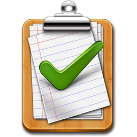 مصطلحات محاسبية
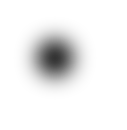 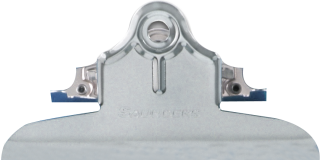 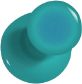 أهداف الوحدة التدريبية
أن تعرف المشاركة أبرز المصطلحات المحاسبية
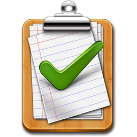 الدليل الإرشادي لأعمال لمنظمات غير الحكومية، المشروع الدولي للموازنة، مركز أولويات الموازنة والسياسات، ترجمة: شركاء التنمية للبحوث والاستشارات والتدريب، 2001م.
 دليل النظام المحاسبي البسيط للجمعيات والمؤسسات الأهلية، الصندوق الاجتماعي للتنمية، الجمهورية اليمنية، 2011م.
الخلفية النظرية للإدارة المالية ففي الجمعيات والمؤسسات الأهلية، الصندوق الاجتماعي للتنمية، الجمهورية اليمنية، 2011م.
دليل تأسيس منظمة غير ربحية في المملكة العربية السعودية، مؤسسة الملك خالد الخيرية، 2011م.